Ιστορία Γ΄ ΔημοτικούΑπό τη Μυθολογία στην Ιστορία
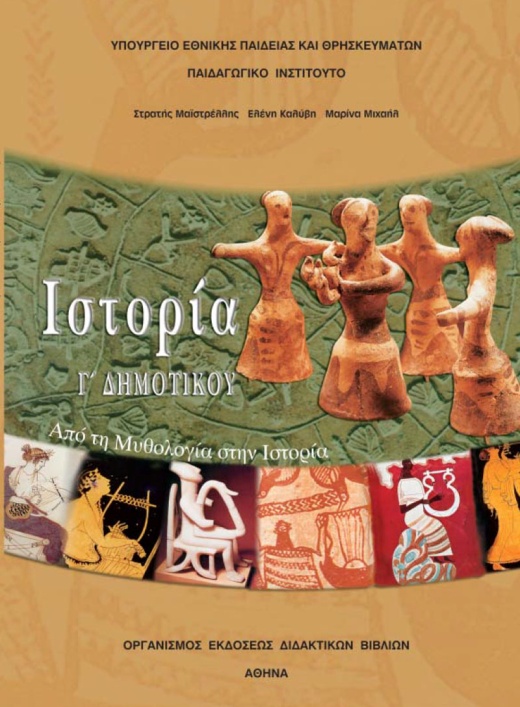 Η ΔΗΜΙΟΥΡΓΙΑ ΤΟΥ ΚΟΣΜΟΥ
Ενότητα 1η
1. Η Tιτανομαχία
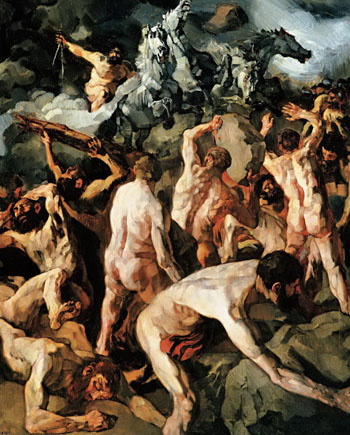 Τάξη Γ΄
24ο Δημοτικό Σχολείο Αθηνών
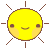 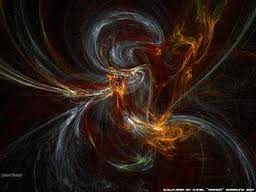 Χάος
1
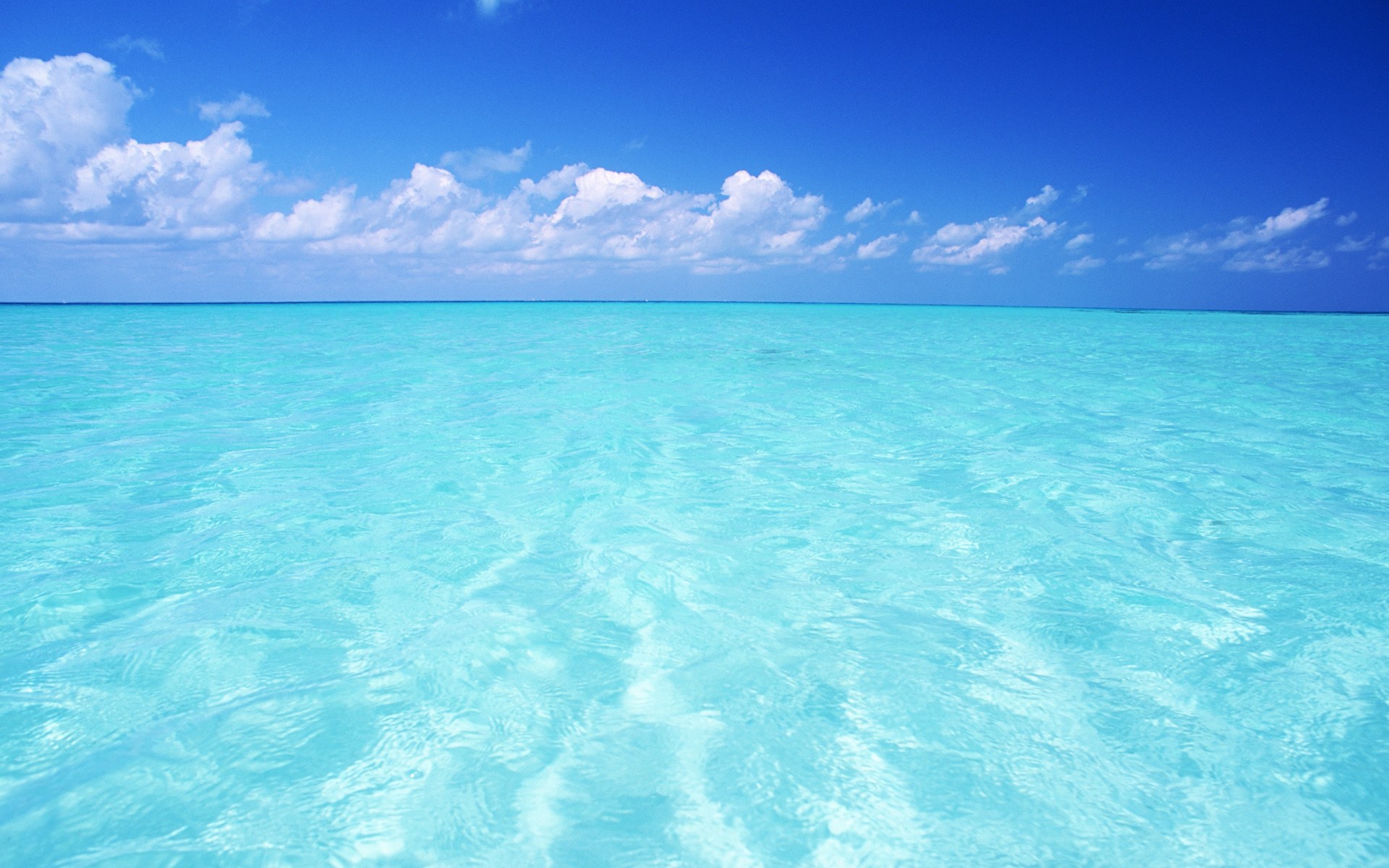 Γη
Ουρανός
Ήλιος
Φεγγάρι 
Αστέρια
Θάλασσα
Βουνά
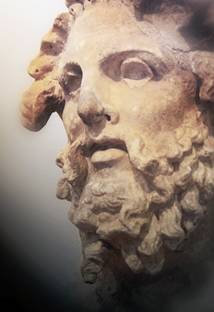 2.
Ουρανός + Γη
Τιτάνες (κλείνονται από τον Ουρανό στα βάθη της Γης)
Κρόνος (ο πιο δυνατός ) τον νικά → γίνεται αρχηγός του κόσμου
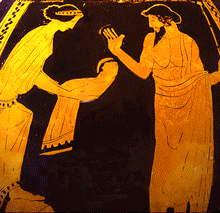 3
Ήρα
Εστία
Δήμητρα
Πλούτωνας
Ποσειδώνας
Δίας
Κρόνος + Ρέα
4
Ο Κρόνος τρώει τα παιδιά του.
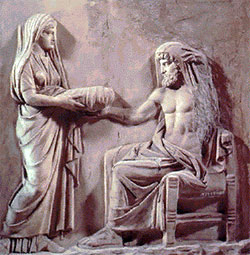 Ο Δίας γεννιέται σε μια σπηλιά σε βουνό της Κρήτης. Τον φροντίζουν οι Νύμφες και η κατσίκα Αμάλθεια.
Ο Δίας παλεύει και νικά τον Κρόνο. → βγάζει τα πέντε αδέλφια του που είχε καταπιεί ο Κρόνος.
5
Μάχη Θεών - Τιτάνων
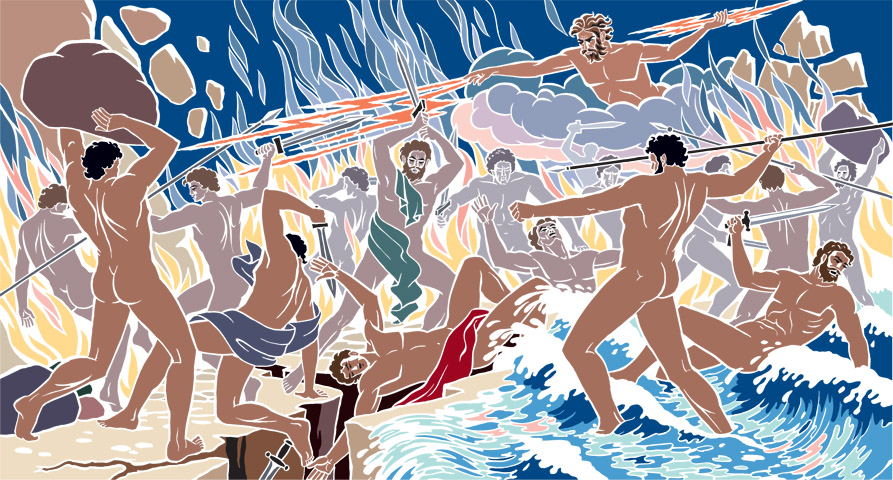 Τιτανομαχία (10 χρόνια)
Νίκησαν οι ΘΕΟΙ
Οι Τιτάνες → στα Τάρταρα (Κιλικία – Ταίναρο)
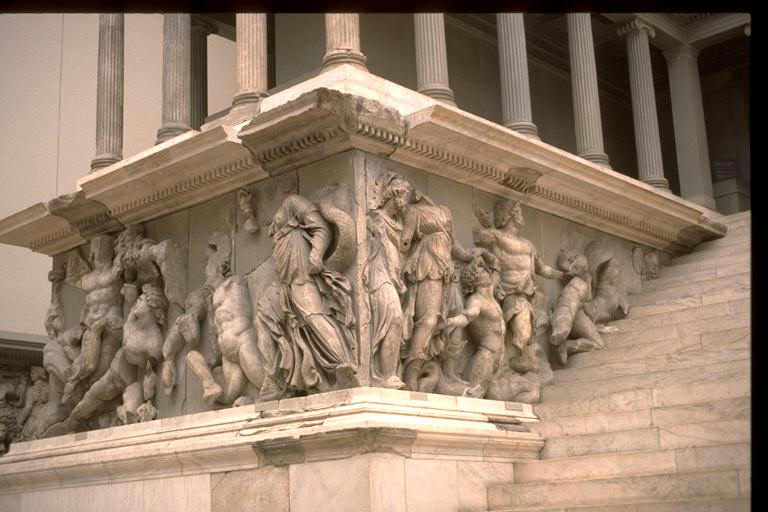 6
Μάχη Θεών  - Γιγάντων
Γιγαντομαχία
Νίκησαν οι ΘΕΟΙ
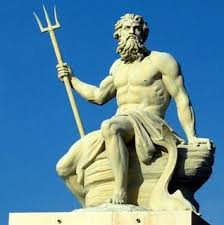 7
Ο Δίας γίνεται κυρίαρχος του ΚΟΣΜΟΥ
 
→  Παντρεύεται την Ήρα

→ Εγκαθίσταται στον ΟΛΥΜΠΟ